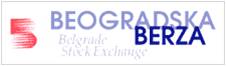 Istorijat
Beogradske berze
Predmet: Finansijsko poslovanje za III razred
Škola: Ekonomsko-trgovinska škola
Nastavnik: Zorica Anđelić
Datum: 18.05.2013.
Ova video knjiga će vam pomoći
 da saznate više o nastanku
 srpskog tržišta kapitala
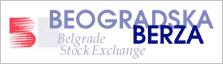 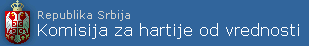 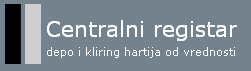 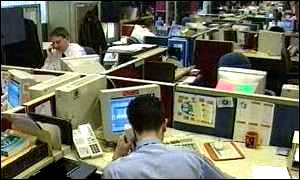 Dilersko-brokerske kuće
Zvučne i video zapise 
aktiviraćete 
klikom na ikonicu
Zakon o javnim 
    berzama donet  je  
    1886.

  Statut berze 
    potvrđen je u 
    Ministarstvu  
    privrede  3.oktobra 
    1894. 

  Osnivačka skupština
    Beogradske
    berze održana je 21.
    novembra1894.
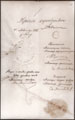 Na slici je 
Ukaz kralja 
Milana  Obrenovića
o osnivanju Beogradske berze
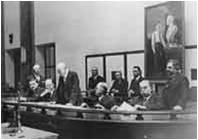 U socijalističkoj Jugoslaviji, berza je proglašena za   
“štetnu instituciju”
i ugašena 1953.
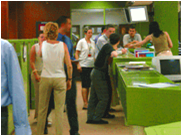 Oko četrdeset 
godina kasnije,
1992.  formirano je 
tržište kapitala,
pod nazivom 
Beogradska berza.
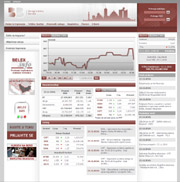 Zadatak:

 Otvorite sajt Beogradske berze 
     www.belex.rs

2. U donjem desnom uglu je mapa sajta.
    Pomoću nje pronađite stranicu
    Istorijat, i pročitajte.

3.  Posetite Foto galeriju.

4. Napišite uz pomoć video knjige i informacija
    sa sajta, kraći tekst (10-15 rečenica) o    
    nastanku i razvoju Beogradske berze
Hvala na pažnji!
Izvori: 
Monetarna ekonomija za III razred,
grupa autora
Uvod u berzansko poslovanje,
grupa autora, Beogradska berza 2010.
www.belex.rs
Autor: Zorica Anđelić
finansijskoposlovanje.wordpress.com